MALIGNANT CATARRHAL FEVER
Dr Padma Nibash Panigrahi
Assistant Professor
Department of Veterinary Medicine
DUVASU, Mathura
MALIGNANT CATARRHAL FEVER (BOVINE MALIGNANT CATARRH, MALIGNANT HEAD CATARRH
Etiology :
Really two diseases (clinically and pathologically indistinguishable) associated with two different infectious agents with different ecologies
Alcelaphine herpesvirus-1 (AHV-l) 
wildebeest-associated MCF virus, transmitted to cattle from blue wildebeest
Ovine herpesvirus- 2 (OvHV-2) 
sheep-associated MCF virus transmitted to cattle from sheep
Neither agent transmit from cattle to cattle 
 neither of the viruses cause any disease in their principal host, the wildebeest and the sheep
Geographic Distribution
AHV-1 primarily in Africa
Carried by wildebeest, antelope
Also in zoological and wild animal parks
OHV-2 worldwide
Carried by domestic and wild sheep and goats
Major cause of MCF worldwide
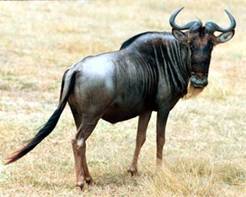 Species Affected
Susceptible species
Cattle, bison, elk, reindeer, moose,                               domestic pigs, giraffe, antelope,                                       red and white-tailed deer, nilgai 
Carrier species
Sheep, goats, wildebeest,  antlope
Morbidity- low
Mortality- high (100%)
Transmission
AHV-1
Inutero
Contact with nasal and ocular secretions
Aerosols during close contact
OHV-2
Respiratory (aerosol)
Transplacental rare
Contact with nasal secretions
Clinical Signs
Peracute form: sudden death
Head and eye form
Majority of cattle cases
Intestinal form
Initially like head and eye form, but death occurs from severe diarrhea
Mild form
Inoculated animals; recovery expected
Head and Eye Form: Early Stages
Reddened eyelids
Bilateral corneal opacity
Crusty muzzle, nares
Nasal discharge
Salivation
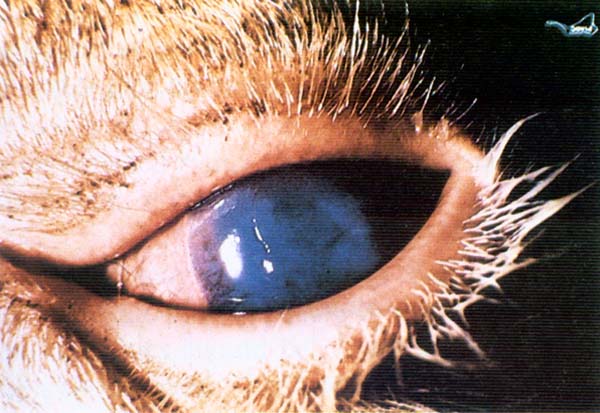 Head and Eye Form: Later Stages
Erosions on the tongue, buccal mucosa, necrosis, ulcer in oral cavity
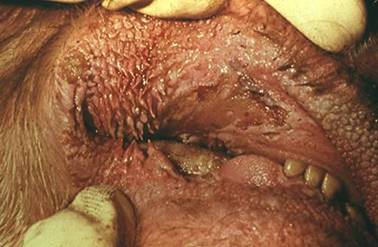 Erosions on the buccal mucosa
Clinical Signs in Bovidae
Swelling of Joints, superficial lymph nodes
Sloughing of Horn, hoof coverings
Nervous signs
Incoordination, head pressing, nystagmus, hyperesthesia
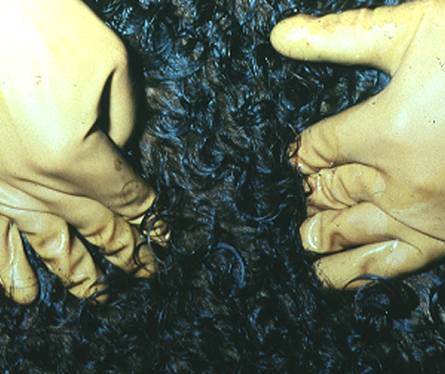 Swollen pre-scapular lymph node
Peracute and alimentary tract forms
short course of 1-3 d
high fever
dyspnoea 
 acute gastroenteritis 
resembles the 'head and eye' form except that there is marked diarrhoea
Mild form
transient fever
mild erosions -oral and nasal mucosa. 
 may be followed by complete recovery
Post Mortem Lesions
Erosions on the tongue and soft and hard palate
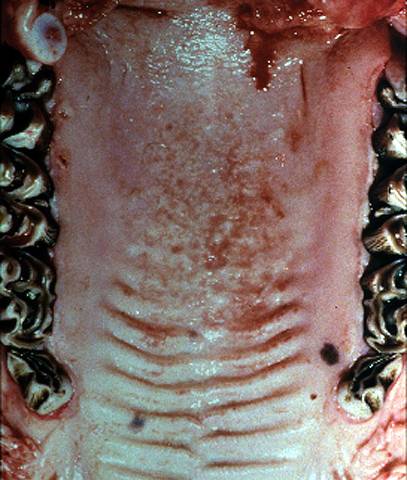 Post Mortem Lesions
Necrotic areas in the omasal epithelium 

Multiple erosions of intestinal epithelium
Post Mortem Lesions
Greatly enlarged lymph node compared to normal 

Necrotic areas in the larynx 
Diptheritic membrane often present
Post Mortem Lesions
Urinary bladder mucosa hyperemic and edematous
Kidney often has raised white foci on the cortex
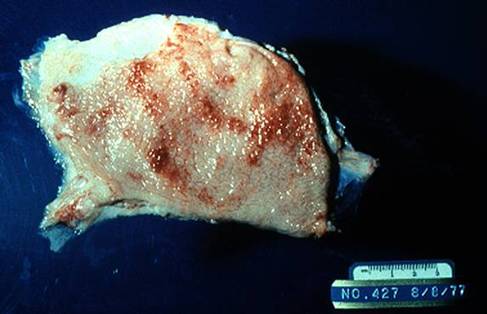 Collection of Samples for diagnosis
Histology – 
Formaline fixed brain, lymph node, alimentary tract mucosa, pharynx, oesophagus, rumen, liver, adrenal gland, kidney, urinary bladder, salivary gland
Virology –
 lymph node, spleen, lung (PCR)
Differential Diagnosis
Salmonellosis
Pneumonia complex
Oral exposure to caustic materials 
Mycotoxins
Poisonous plants
BVD mucosal disease
Bluetongue
Rinderpest
FMD
Vesicular stomatitis
Laboratory Diagnosis
Histopathology
PCR
Virus isolation (AHV-1)- Madin–Darby bovine kidney cell line (MDBK) 
Serology
AHV-1 antibodies in wildebeest
Immunofluorescence, immunoblot, VN, ELISA, immunocytochemistry
OHV-2 antibodies in sheep
Immunofluorescence, immunoblot
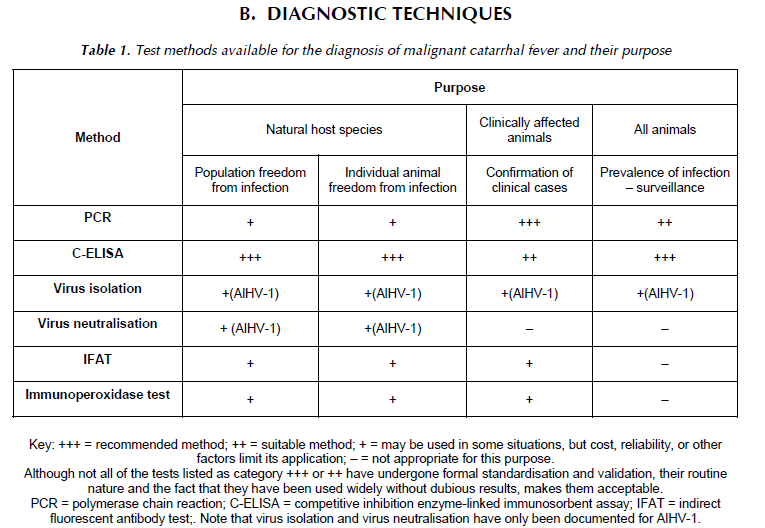 mcf
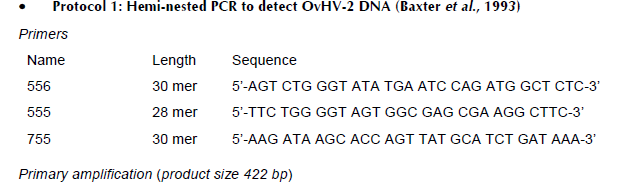 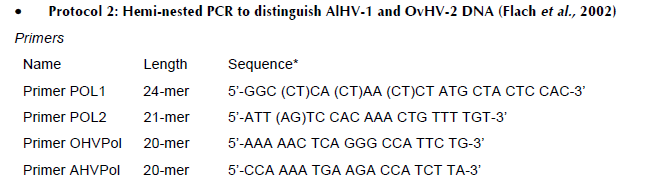 Treatment
Survival is rare if clinically ill
Mortality reaches 100%
No specific antiviral drug
Antibiotics for secondary bacterial infection
Supportive therapy
Recovered animals will remain virus carriers
Control
Isolation of affected animal
Separation of cattle from sheep in outbreak (sheep transmit diseases)
Wild life 1 KM distance from livestock
Quarantine
Hygiene
Vaccination ??? ( no specific immunity)
Thank you
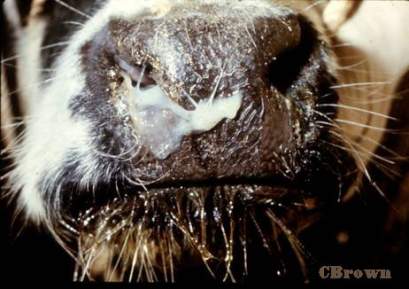 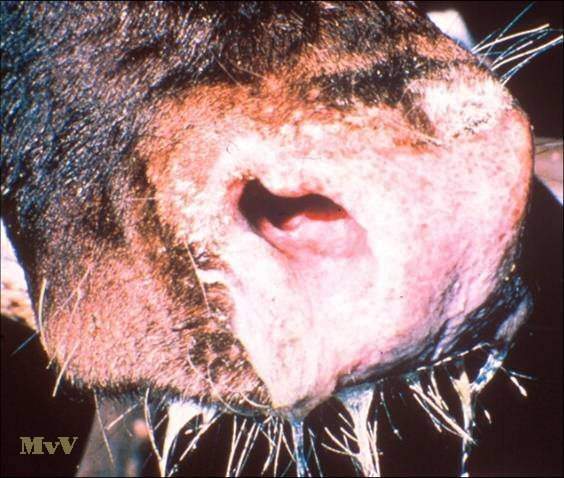 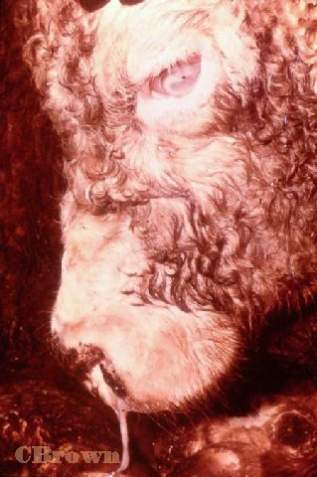 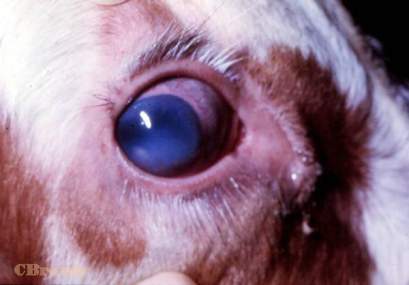